Introduction to Digital Business Management
Sesi 4 – Analisis Masalah dan Penyelesaian
Jasmine Hadiwidjojo, S.E., M.M.
AGENDA SESI 4
3
4
1
2
PREDICTED POSSIBLE PROBLEM
FACING UNPREDICTED PROBLEMS
GENERATE POSSIBLE SOLUTIONS
DECIDING WHICH SOLUTION TO FOLLOW UP
SWOT ANALYSIS
[Speaker Notes: Salah satu cara untuk mengidentifikasi masalah yang terjadi adalah menggunakan analisis SWOT]
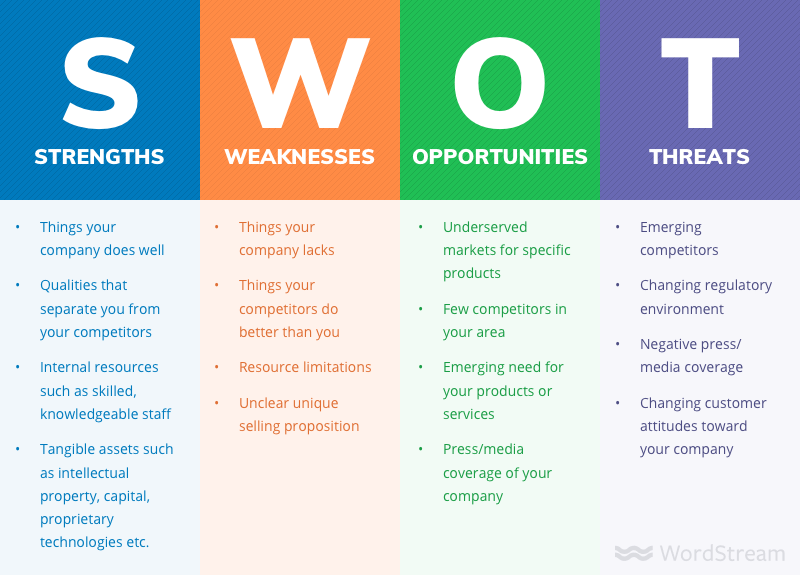 SWOT Analysis
ANALISIS SWOT
Analisis SWOT merupakan proses identifikasi beragam persoalan untuk dicari solusinya demi kemajuan bisnis. Beragam persoalan itu dipetakan melalui empat unsur yakni Strength, Weakness, Opportunities, dan Threats. Masing-masing unsur itu tercakup dalam 2 faktor utama yaitu internal dan eksternal.

Pembagian itu dijabarkan sebagai berikut:• Faktor Internal: Strength dan Weakness, yaitu kekuatan dan kelemahan bisnis/perusahaan. • Faktor Eksternal: Opportunities dan Threats, yaitu peluang dan ancaman bagi bisnis/perusahaan.
ANALISIS SWOT (2)
Teknik ini dibuat oleh Albert Humphrey, yang memimpin proyek riset pada Universitas Stanford pada dasawarsa 1960-an dan 1970-an dengan menggunakan data dari perusahaan-perusahaan Fortune 500.

Analisis SWOT akan memaksa Anda untuk melihat bisnis yang dimiliki dengan cara baru dan dari arah baru. Anda akan melihat kekuatan dan kelemahan bisnis, dan mengatur cara agar bagaimana Anda dapat memanfaatkannya untuk memanfaatkan peluang dan ancaman yang ada di pasar Anda.
Strength
Kekuatan atau Strength adalah poin internal dan positif dari perusahaan Anda. Ini adalah hal-hal yang berada dalam kendali Anda.

Contohnya adalah• Proses bisnis apa yang berhasil?• Aset apa yang Anda miliki di tim Anda, seperti pengetahuan, pendidikan, jaringan, keterampilan, dan reputasi?• Aset fisik apa yang Anda miliki, seperti pelanggan, peralatan, teknologi, pendanaan, dan paten produk? Apa keunggulan kompetitif yang Anda miliki dibandingkan pesaing Anda?
Weakness
Kelemahan adalah faktor negatif yang mengurangi kekuatan Anda. Ini adalah hal-hal yang Anda mungkin perlu tingkatkan agar menjadi lebih kompetitif.
• Adakah hal-hal yang Anda perlukan untuk membuat bisnis menjadi lebih kompetitif?• Proses bisnis apa yang perlu diperbaiki?• Apakah ada aset berwujud yang dibutuhkan perusahaan Anda, seperti pendanaan atau peralatan?• Apakah ada celah di tim Anda?• Apakah jabatan Anda ideal untuk menunjang kesuksesan Anda?
Opportunity
Peluang adalah faktor eksternal dalam lingkungan bisnis Anda yang cenderung berkontribusi pada kesuksesan bisnis.
• Apakah market bisnis Anda berkembang dan apakah ada tren yang akan mendorong orang untuk membeli lebih banyak dari apa yang Anda jual?• Adakah acara atau event yang dapat dimanfaatkan perusahaan Anda dalam menumbuhkan pengembangan bisnis?• Apakah ada perubahan peraturan yang akan mempengaruhi perusahaan Anda secara positif?• Jika bisnis Anda terus erkembang, apakah itu berarti pelanggan membutuhkan produk Anda?
Threat
Ancaman adalah faktor eksternal yang tidak dapat Anda kendalikan. Anda tetap harus mempertimbangkan hal ini untuk menempatkan rencana darurat dalam menangani masalah yang terjadi.• Apakah Anda memiliki pesaing potensial yang dapat memasuki pasar Anda?• Apakah pemasok akan selalu dapat memasok bahan baku yang Anda butuhkan dengan harga yang cocok• Bisakah perkembangan di masa depan dalam teknologi mengubah cara Anda melakukan bisnis?• Apakah perilaku konsumen berubah dengan cara yang dapat berdampak negatif bagi bisnis Anda?• Adakah tren pasar yang bisa menjadi ancaman?
CONTOH ANALISIS SWOT
• Kasus tentang Gudeg Arini, restoran makanan khas Indonesia di sekitaran jogjakarta. Mereka menjual makanan khas indonesia dan juga gudeg kalengan, serta bermacam-macam oleh-oleh khas jogja.• Restoran ini berencana untuk membuka cabang pertamanya di pusat kota solo dan sangat fokus pada pengembangan model bisnis yang akan membuatnya mudah berkembang dengan cepat dan membuka kemungkinan waralaba.

Pada tabel terlihat seperti apa analisis SWOT mereka:
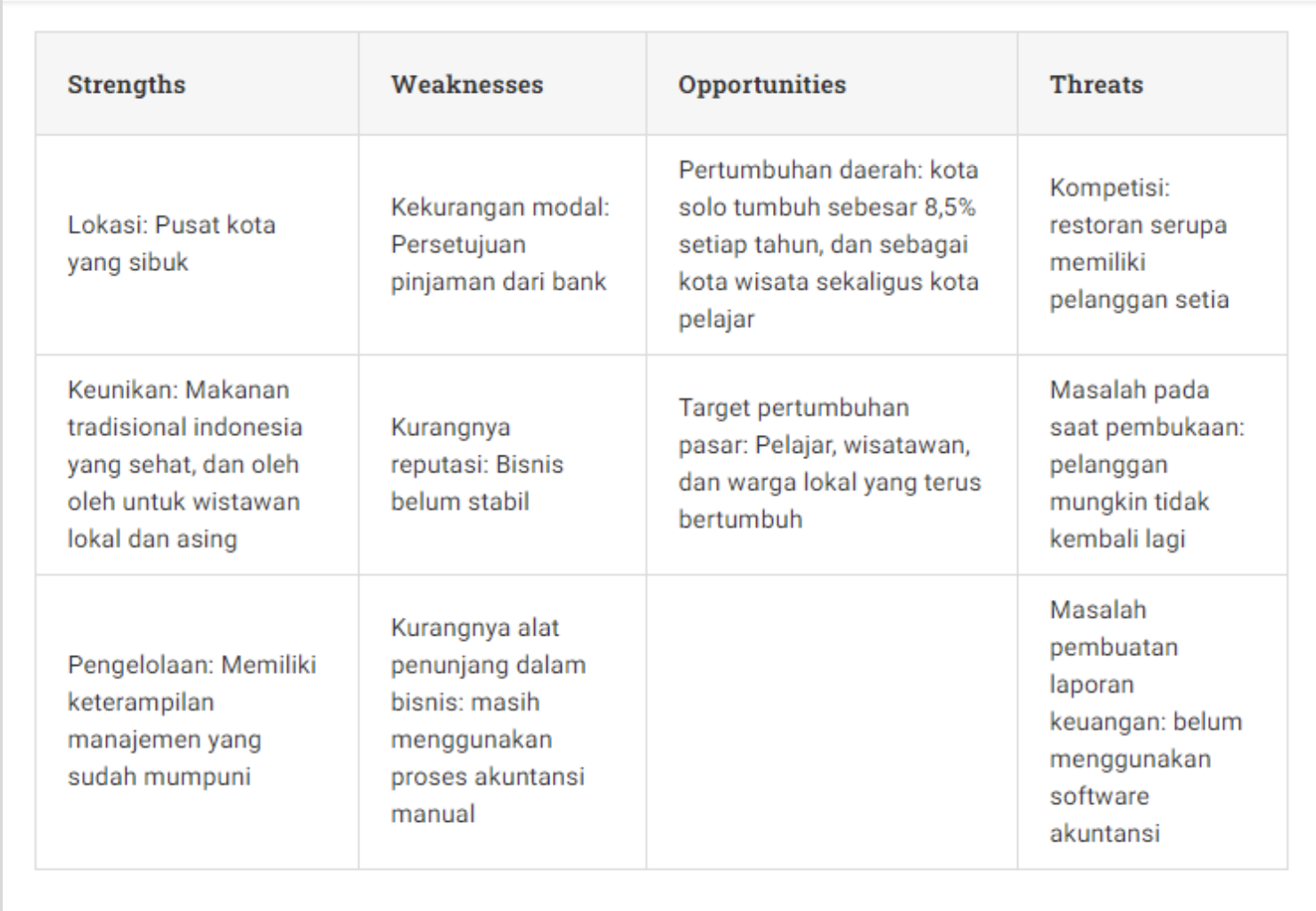 UNPREDICTED PROBLEMS
Masalah yang tidak terduga dapat terjadi kapan saja. Namun, masalah hanyalah gejala dari masalah yang lebih dalam. Memperbaiki masalah dengan cepat mungkin merupakan solusi yang nyaman, namun, ini tidak melindungi proses kerja Anda dari kesalahan yang berulang. Inilah mengapa tim Anda perlu fokus untuk menemukan akar masalah dan menanganinya dengan benar.
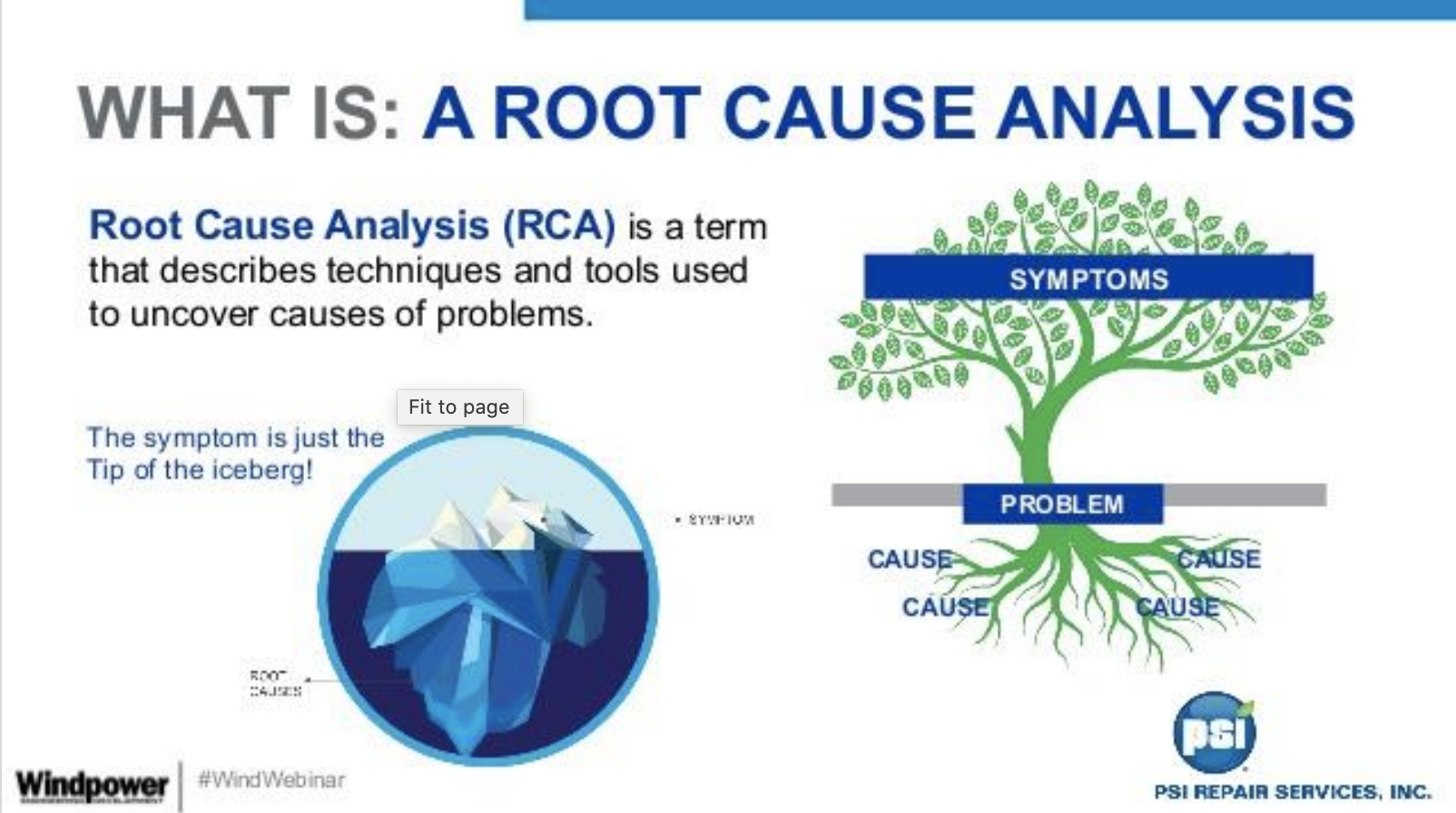 UNPREDICTED PROBLEMS
Teknik “5 Whys” adalah salah satu alat paling efektif untuk analisis akar masalah. Setiap tim menghadapi hambatan dalam pekerjaan sehari-hari. Namun, menggunakan “5 Whys” akan membantu Anda menemukan akar penyebab masalah dan melindungi proses dari kesalahan dan kegagalan yang berulang.
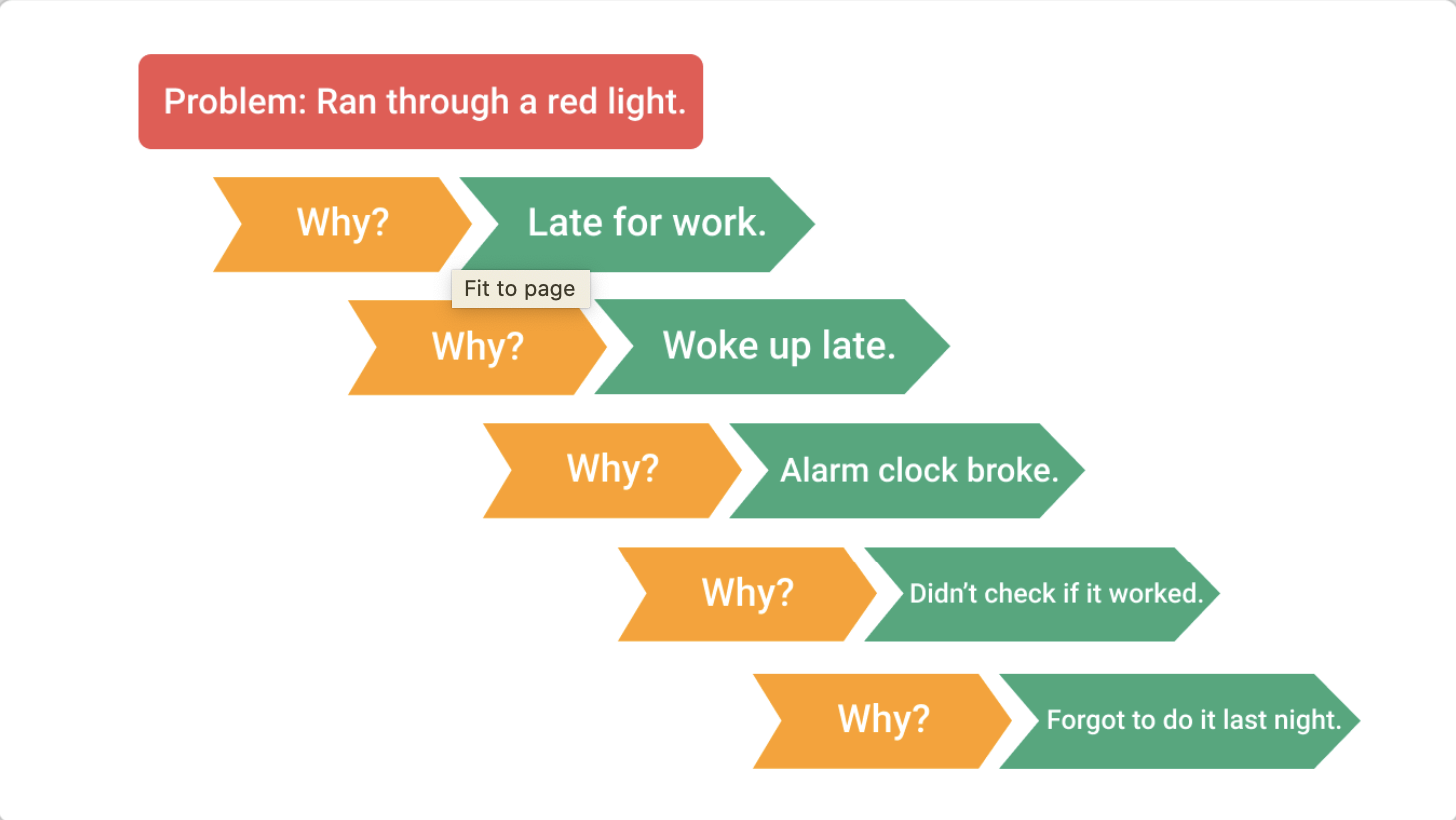 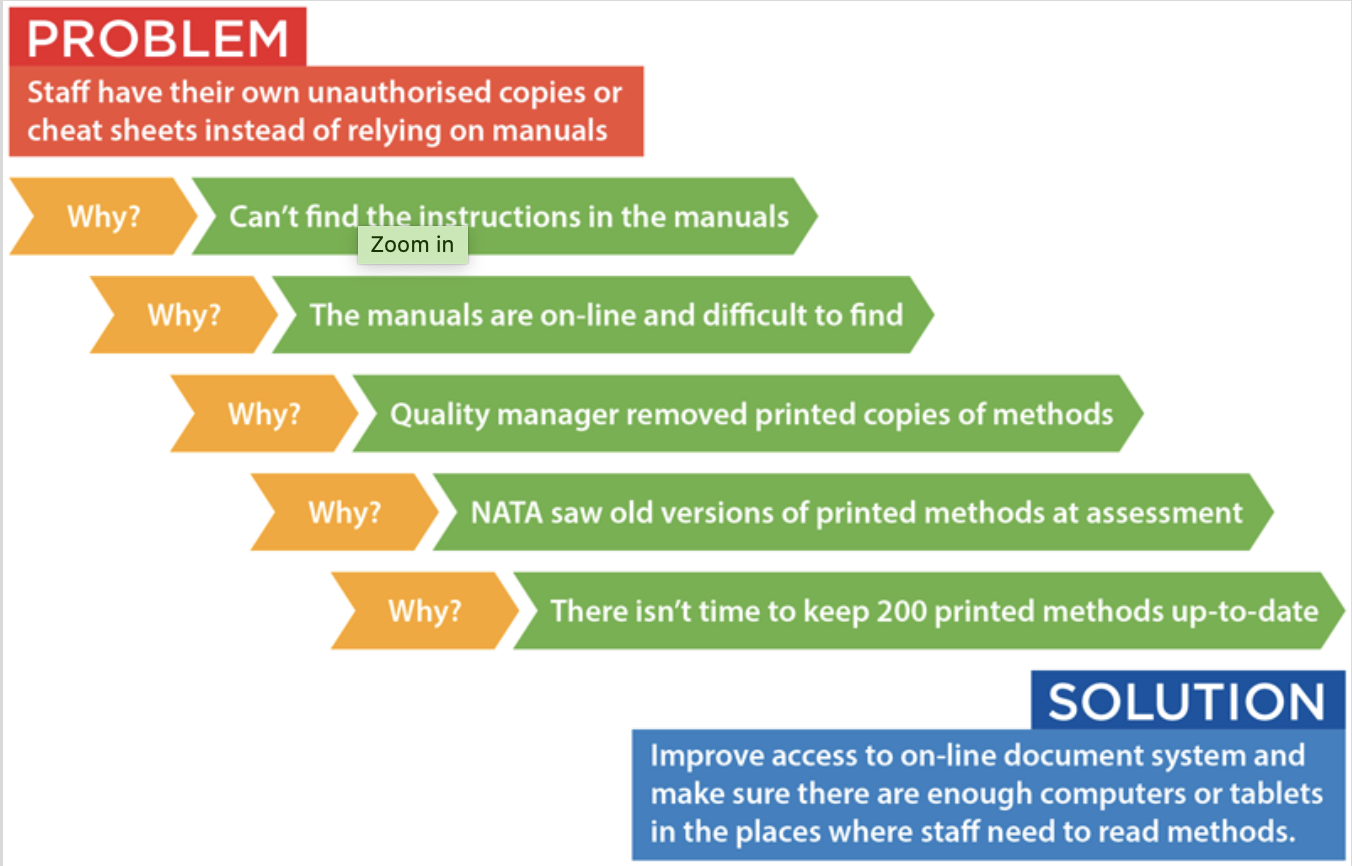 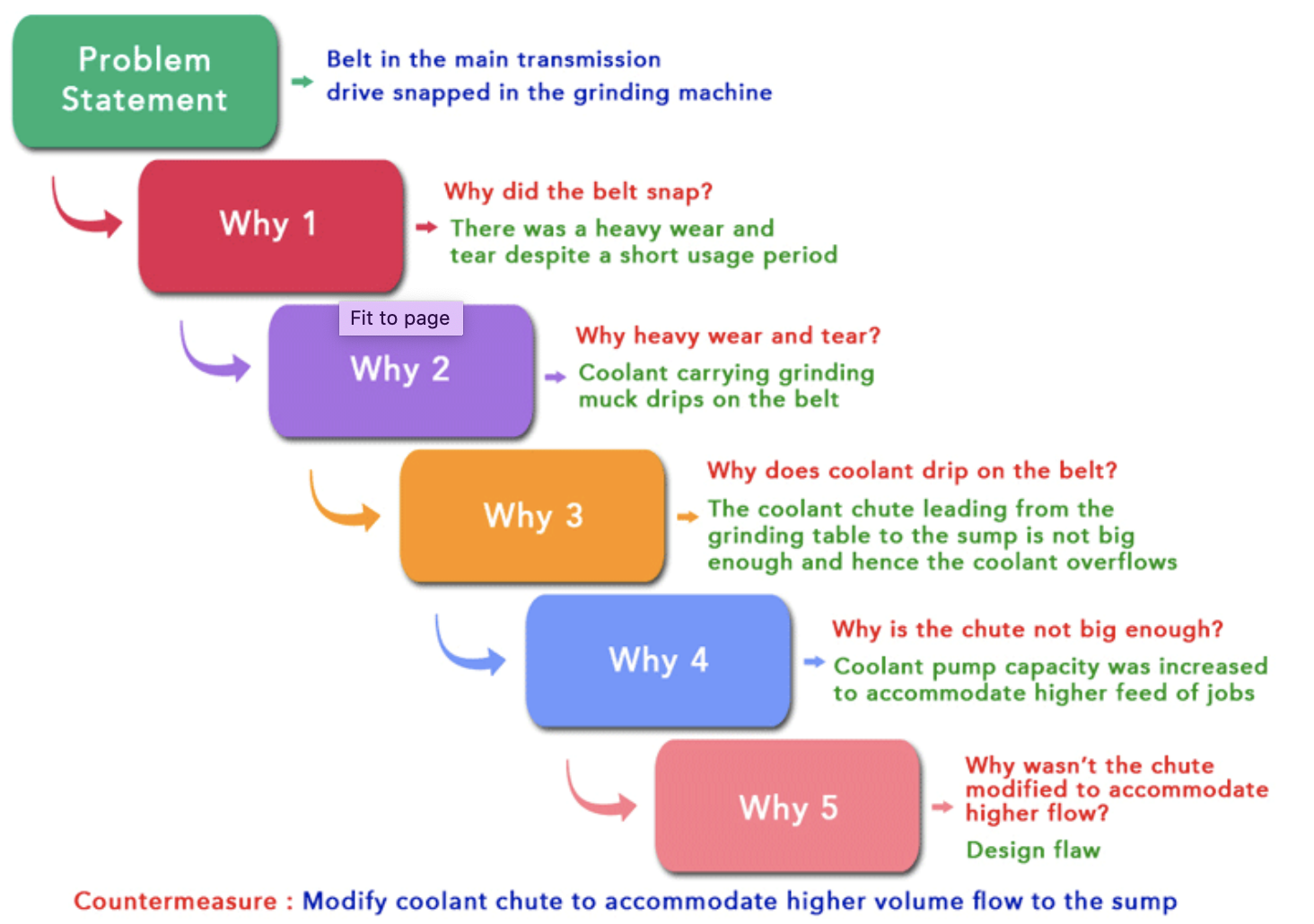 PARETO ANALYSIS
Analisis Pareto adalah teknik pengambilan keputusan sederhana untuk menilai masalah yang bersaing dan mengukur dampak dari memperbaikinya. Ini memungkinkan Anda untuk fokus pada solusi yang akan memberikan manfaat paling banyak.• Prinsip Pareto menyediakan strategi menyeluruh untuk bergerak maju—yaitu: temukan 20% permasalahan yang menyebabkan 80% masalah, dan kemudian selesaikan itu.
LANGKAH-LANGKAH ANALISIS PARETO
• Kumpulkan masalah-masalah yang muncul• Gunakan 5 whys untuk mendapat akar-akar permasalahan• Buat analisa mana yang paling sering muncul dan banyak menjadi keluhan dalam bentuk prosentase• Buat diagram pareto untuk mengidentifikasi masalah utama yang berpengaruh 80% bagi perusahaan
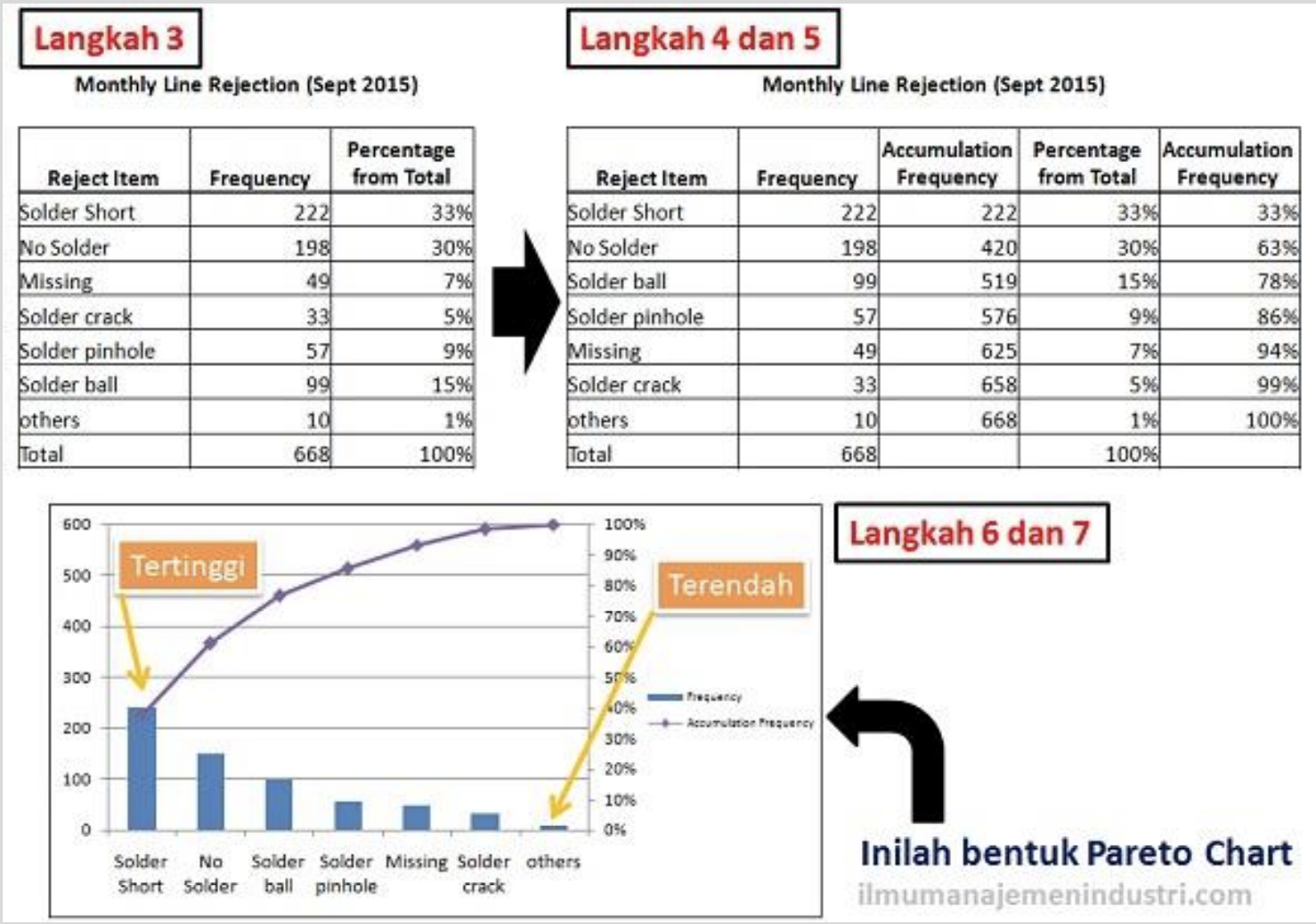 HOW TO GENERATE SOLUTION?
[Speaker Notes: Salah satu cara untuk mengidentifikasi masalah yang terjadi adalah menggunakan analisis SWOT]
BERLATIH KREATIFITAS DENGAN SCAMPERS
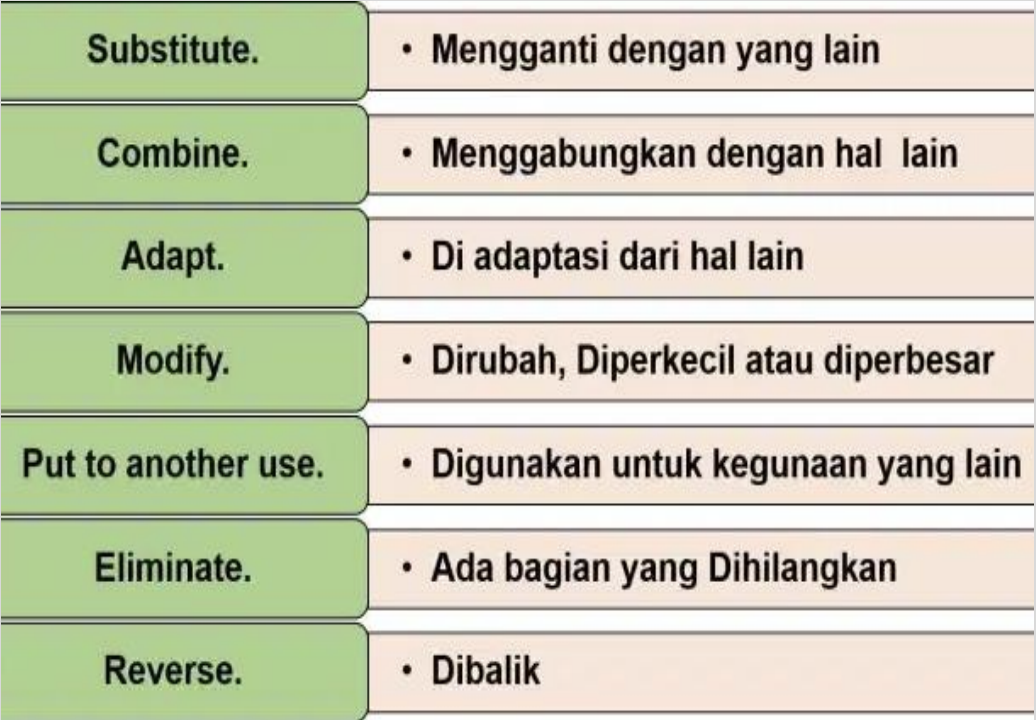 [Speaker Notes: • https://okiprayoga.wordpress.com/2016/07 /12/pelatihan-softskills-terlengkapuntuk-karyawanperusahaan-scamper/]
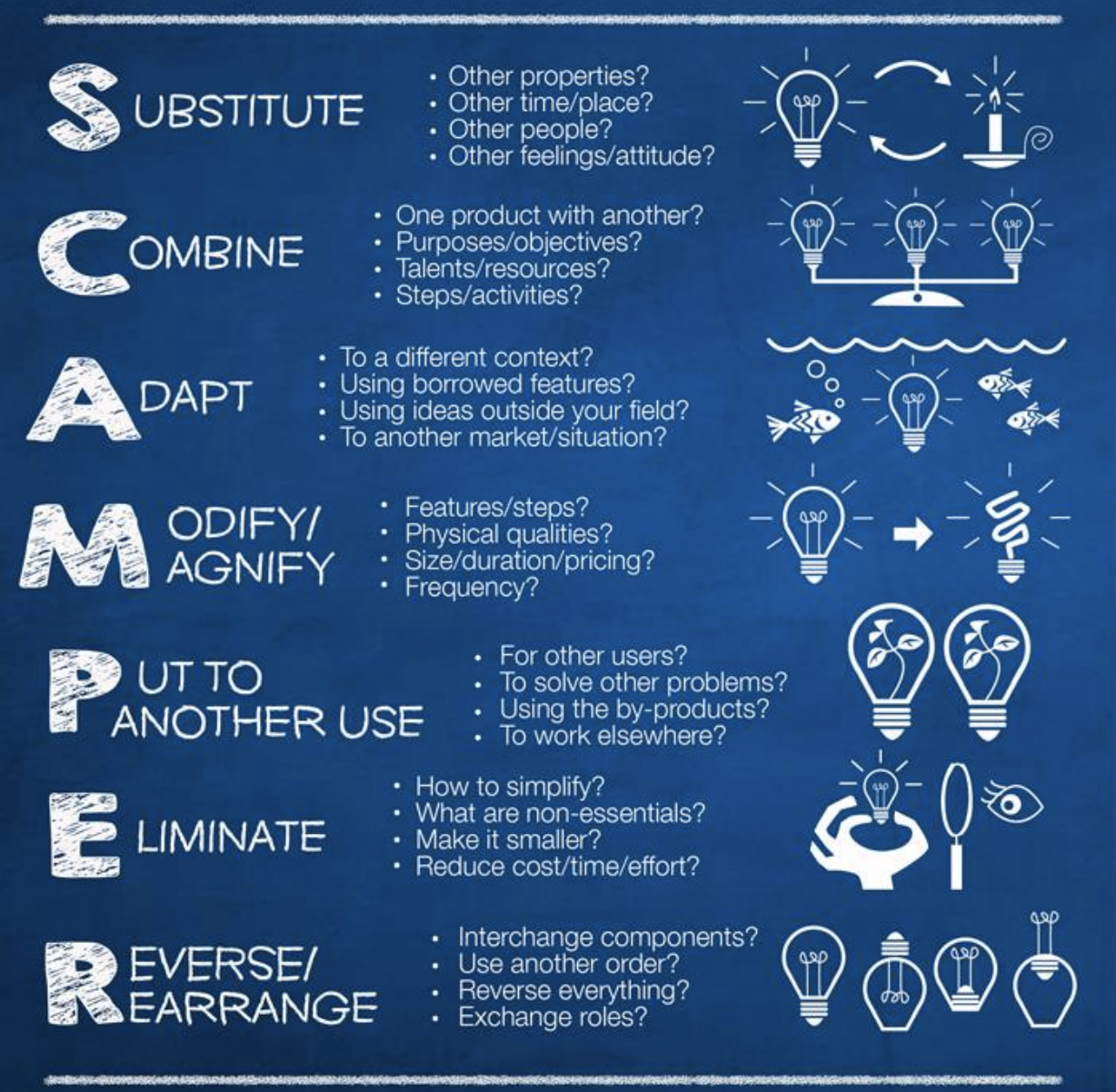 PREDICTED POSSIBLE SOLUTIONS GUDEG ARINI DENGAN SCAMPER
[Speaker Notes: Mari kita kembali lagi ke studi kasus Gudeg Arini dan kita tambahkan metode scamper!]
KASUS TENTANG GUDEG ARINI
Kasus tentang Gudeg Arini, restoran makanan khas Indonesia di sekitaran jogjakarta. Mereka menjual makanan khas indonesia dan juga gudeg kalengan, serta bermacam-macam oleh-oleh khas jogja. • Restoran ini berencana untuk membuka cabang pertamanya di pusat kota solo dan sangat fokus pada pengembangan model bisnis yang akan membuatnya mudah berkembang dengan cepat dan membuka kemungkinan waralaba. Pada tabel terlihat seperti apa analisis SWOT mereka
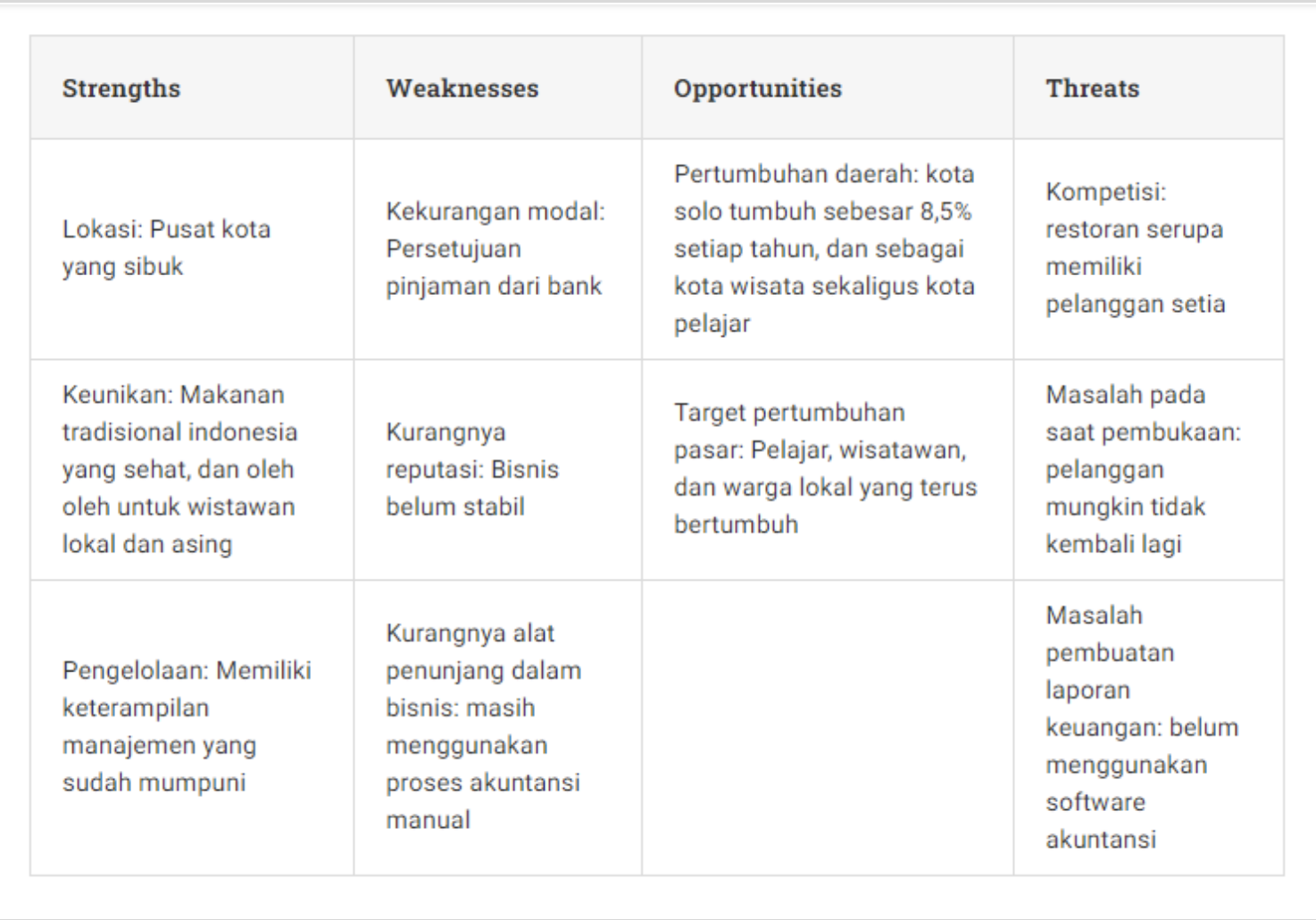 Jawablah Pertanyaan Ini:
List Problem Gudeg Arini:
Berdasarkan analisis SWOT tsb apa saja problem yang dihadapi Gudeg Arini?
Bagaimana jawaban Anda terhadap kasus Gudeg Arini?
Berdasarkan analisis SWOT mereka, berikut adalah beberapa strategi potensial untuk pertumbuhan untuk membantu Anda memikirkan bagaimana menerjemahkan SWOT Anda ke dalam sasaran yang dapat ditindaklanjuti.

• Restoran Gudeg Arini: Strategi potensial untuk pertumbuhan
• Pertimbangkan untuk mencari investor. Gudeg Arini dapat memilih opsi ini untuk mendapatkan modal yang lebih besar.
• Buat rencana pemasaran. Karena Gudeg Arini ingin menjalankan strategi pemasaran khusus, menargetkan mahasiswa, wisatawan, dan keluarga lokal dengan menekankan bahwa pilihan makanan mereka sehat dan nyaman, tentunya restoran harus mengembangkan rencana pemasaran yang lebih menarik.
• Rencanakan pembukaan perdana yang besar. Bagian penting dari rencana pemasaran itu adalah pembukaan perdana toko, dan strategi promosi yang diperlukan untuk mendapatkan target pasar tersendiri.
• Rencanakan menggunakan software akuntansi untuk memudahkan transaksi dan mempercepat laporan keuangan yang minim kesalahan.
HOW TO DECIDE WHICH SOLUTION TO FOLLOW UP
Cost Benefit Analysis :
•Analisis biaya-manfaat alias "cost benefit analysis" adalah analisis yang harus dimulai dengan menyusun daftar lengkap dari semua biaya dan manfaat terkait proyek atau keputusan.•Cost benefit analysis adalah proses yang digunakan untuk mengukur manfaat dari keputusan atau pengambilan tindakan. Pendasaran cost benefit analysis menggunakan metrik keuangan seperti pendapatan serta biaya yang dihemat.
Biaya-biaya yang perlu diperhitungkan dalam Cost Benefit Analysis

• Biaya langsung, seperti ongkos tenaga kerja langsung yang terlibat dalam produksi, inventaris, bahan mentah, dan biaya produksi
• Penghitungan biaya tidak langsung, termasuk listrik, biaya overhead dari manajemen, sewa, utilitas
• Biaya keputusan tidak berwujud, seperti dampak pada pelanggan, karyawan, atau waktu pengiriman
• Serta biaya peluang seperti investasi alternatif, pembelian pabrik versus pembangunannya
• Biaya risiko potensial seperti risiko regulasi, persaingan, dan dampak lingkungan
Manfaat yang perlu dipertimbangkan dalam Cost Benefit Analysis

•Pendapatan dan penjualan meningkat dari peningkatan produksi atau produk baru
• Manfaat tidak berwujud, seperti peningkatan keselamatan dan moral karyawan, serta kepuasan pelanggan karena penawaran produk yang ditingkatkan atau pengiriman lebih cepat
• Keunggulan kompetitif atau pangsa pasar yang diperoleh sebagai hasil dari keputusan
CBA juga dapat menjadi semakin powerful dengan mengkombinasikannya dengan prinsip PARETO
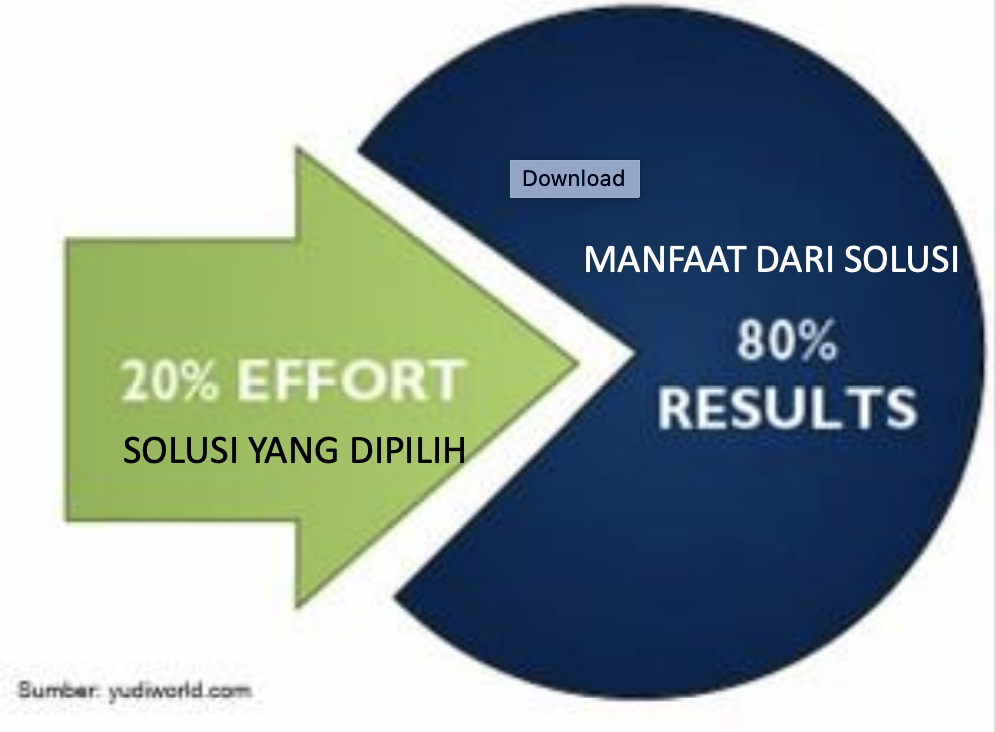 • Dengan melakukan semua analisis yang disampaikan ini, maka kata kunci utama dalam manajemen bisnis yaitu EFEKTIF dan EFISIEN akan tercapai
• Efektif adalah cara mencapai suatu tujuan dengan pemilihan cara yang benar dari beberapa alternatif, kemudian mengimplimentasikan pekerjaan dengan tepat dengan waktu yang cepat. Efisien adalah cara untuk mencapai suatu tujuan dengan penggunaan sumber daya yang minimal namun hasil maksimal.
THANK YOU!